Лабораторна робота 4
Взаємодія генів
Загальні поняття

На одну ознаку можуть впливати багато генів і, навпаки, один ген часто впливає на багато ознак. Дія гена може бути змінена сусідством інших генів або умовами довкілля.Коли один ген впливає на розвиток декількох ознак, це явище називається плейотропною, чи множиною дією гена. Плейотропія – це здатність гена впливати на кілька ознак одночасно. Дане явище обумовлено тим, що обмін речовин є складним часто розгалуженими метаболічними ланцюгами реакцій синтезу, перетворення або розпаду. Кожна ланка цього ланцюга контролюється окремим геном. Враховуючи розгалуженість ланцюгів, мутації багатьох генів можуть зачіпати не одну якусь ознаку, а кілька, тим самим впливаючи на життєздатність мутантів.Причиною плейотропії може бути також і порушення синтезу лише одиничного ферменту, що бере участь у багатьох біохімічних реакціях. Однак не можна змішувати явища плейотропії із взаємодією генів.У попередній лабораторній були розглянуті типи і механізми алельних взаємодій, тобто взаємодії один з одним алелей одного гена. Явище, коли одна ознака відповідає кільком генів (алелей), і називають взаємодією генів. Якщо йдеться про алелі різних генів, то такі взаємодії називають неалельними. Виділяють такі типи неалельних взаємодій:- кооперація, або новоутворення;- комплементарність;– епістаз;– криптомірія;- полімерія.
Кооперація (новоутворення)

Явище кооперації розглядається з прикладу успадкування форми гребеня у курей, де є 2 дискретних гена, контролюючих 2 різні ознаки. При спільній дії домінантних алелів цих генів відбувається їх кооперування і з'являється нова третя ознака (новоутворення).Слід звернути увагу на принципову схожість кооперації та кодомінантності. Відмінність між ними полягає лише в тому, що при кооперації взаємодіють алелі різних генів, а при кодомінантності – алелі одного й того ж гена.
Кооперація, або новоутворення – це такий тип взаємодії двох або кількох генів, при якому їх домінантні алелі, що мають власний фенотипний прояв, при спільній дії обумовлюють появу нової третьої ознаки.Розщеплення у другому поколінні – 9:3:3:1.

Позначення: у курей за форму гребеня відповідає два гени: R – рожевоподібна форма, Р – горохоподібна форма, rrрр – проста листоподібна форма гребеня, а за наявності обох домінантних алелів – форма гребеня горіхова.
Завдання  1 типу

Завдання № 1. Які нащадки з'являться внаслідок таких схрещувань: 
1) Rr Рр×rr Рр;2) RrРР×Rr рр.

Рішення. Скористаємося математичним методом:1) за геном 1 -аналізуюче схрещування (3-я «літера генетичного алфавіту»). У потомстві вийде ½ гетерозигот та ½ рецесивних гомозигот. За геном 2 - схрещування двох гетерозигот (2-я «літера»). Це дасть ¾ нащадків домінантного фенотипу, що включають генотип ¼ домінантних гомозигот і 2/4 гетерозигот, а ¼ нащадків - рецесивних гомозигот.

Запис умови: Р: RrРр × rrРр;за геном1: (Rr × rr) за геном 2: (Рр × Рр)F1: (½Rr + ½rr) (¾Р- + ¼рр) → ⅜RrР- + ⅜Rrрр + ⅛rrР- + ⅛rrрр.
Відповідь. В результаті першого схрещування вийде ⅜ нащадків з горіховим гребенем, ⅜ – з рожевоподібним, ⅛ – з горохоподібним, ⅛ – з простим листоподібним гребенем.2) за геном 1 спостерігається схрещування двох гетерозигот,  а за геном 2 - схрещування двох різних гомозигот (1-я «літера»), яке дає лише гетерозигот.

Запис умови: Р: RrРР × Rrрр;за геном 1: (Rr × Rr) за геном 2: (РР × рр)F1: (¾R- + ¼rr) (Рр) → ½R-Рр + ¼rrРр.
Відповідь. В результаті другого схрещування вийде ¾ нащадків з горіховим і ¼ - з горохоподібним гребенем.
Завдання 2 типу

Завдання № 2.При схрещуванні курей з горохоподібним гребенем і півнів з горіховим гребенем у потомстві вийшло ⅜ курчат з горіховими, ⅜ з горохоподібними, ⅛ з рожевими та ⅛ з простими листоподібними гребенями. Визначте генотипи батьків та нащадків.

Рішення. Це завдання вирішується аналогічно задачі як завдання на дигібридне схрещування. По гену 1 отримаємо розщеплення 1: 1 (аналізуюче схрещування), а по другому - 3: 1 (схрещування двох гетерозигот).Відповідь. Р: rrРр × RrРр → F1: ⅜RrР- + ⅜rrР- + ⅛Rrрр + ⅛rrрр.
Комплементарна взаємодія

Комплементарна взаємодія обумовлена ​​додатковими (комплементарними) генами, які можуть викликати прояв ознак лише за спільної дії, доповнюючи роботу одне одного. Сам собою жоден з цих генів фенотипичноого прояву(у разі комплементарного взаємодії!) немає. Комплементарність – найпоширеніший тип взаємодії генів, оскільки у цьому механізму забезпечується контроль ланцюгів біосинтетичних реакцій. Відомо, що синтез більшості складних сполук є процесом багатоетапним, кожен етап якого, контрольований особливим ферментом, детермінується окремим геном. Таким чином контролюється успадкування пурпурового забарвлення квіток у запашного горошку, червоного та пурпурового забарвлення насіння у кукурудзи, синтез алкалоїдів та інших складних сполук. Якщо синтез пурпурового пігменту контролюється двома генами, то мутація кожного з них порушує синтез пігменту і викликає біле (безбарвне) забарвлення кольорів. Тому природно, що синтез пігменту та забарвлення квіток можливі лише за наявності обох домінантних алелів.Комплементарність – тип взаємодії двох чи кількох генів, у якому ознака проявляється лише за спільної дії всіх домінантних алелей, кожна з яких немає власного фенотипичного прояву.Розщеплення у другому поколінні – 9 : 7. Трапляються випадки, коли один із генів може мати фенотипічний прояв, що змінює характер розщеплення (наприклад, 12:3:1). Якщо ж обидва гени мають фенотиповий прояв, це вже взаємодія на кшталт кооперації.

Позначення. Приклад дигібридного схрещування: у запашного горошку за фарбування квіток відповідають два гени: А і В (часто їх позначають літерами С і R), в той же час: аа bb, А_ і В_ – це біле забарвлення квіток (пігмент не синтезується, домінантні алелі генів А і В не виявляються), наявність обох домінантних алелів А_В_ - це пурпурове забарвлення квіток.Приклад тригібридного (полігібридного) схрещування: у кукурудзи за пурпурове забарвлення зерен відповідає кілька генів і серед них – А, С, Р. За відсутності домінантного гена Р (тобто рецесивна гомозигота рр) забарвлення буде червоним, а за відсутності домінант або, зерна будуть білими (аа сс рр теж білі).
Завдання 1 типу

Завдання № 1. Яке потомство і в якому співвідношенні з'явиться від схрещувань двох вказаних білоквіткових форм запашного горошку: 1) Аа bb × аа Вb; 2) АА bb × аа Вb.

Рішення:1) За першим і другим геном аналізуюче схрещування, тобто дигібридне аналізуюче схрещування. Тому відповідь можна записати відразу: Р: Ааbb × ааВb → F1: ¼АаВb + ¼ааВb + ¼Ааbb + ¼ааbb. Очевидно, що тільки перший генотип буде з пурпуровими квітками, а решта – білоквіткові.

Відповідь. Серед нащадків від першого схрещування буде ¼ із пурпуровими квітками та ¾ білоквіткових рослин.2) У другому схрещуванні за геном А схрещуються дві гомозиготи (1-я «літера генетичного алфавіту»), у результаті всі нащадки будуть гетерозиготні. По гену В – схрещування аналізуєче, що дасть розщеплення 1:1.Запис схрещування: Р: ААbb × ааВb →F1: Аа (½Вb + ½bb) = ½АаВb + ½Ааbb, тобто половина нащадків матиме пурпурові та половина білі квітки.
Відповідь. Від другого схрещування двох білоквіткових рослин вийде ½ рослин запашного горошку з пурпуровими та ½ з білими квітками.
Завдання типу

Завдання № 1. При схрещуванні двох білоквіткових рослин запашного горошку у першому поколінні отримали ¾ рослин з білими квітками та ¼ – з пурпуровими. Які були генотипи батьківських форм та нащадків?

Запис умови: Оскільки можлива велика кількість варіантів генотипів рослин з білими квітками, то для батьківських форм не можна записати жодного генетичного символу. Маємо:Р: біле ×біле→F1: ¾ білі + ¼А_В_.

Рішення. Потрібно відповісти на 3 питання, а також вибрати один із чотирьох методів вирішення. В аналізі було використано досить велику кількість рослин (відповідь «так» на 1 питання), а також спостерігається розщеплення (відповідь «так» на 2 питання). Методи 1, 2 та 3 не можуть бути використані. Розглянемо четвертий метод. Усі коефіцієнти, що характеризують полігібридне розщеплення (27/64, 9/16, 3/16, ⅜, ⅛ тощо. буд.) отримані як добуток елементарних коефіцієнтів розщеплення у кожному гену (1, ¼ чи ½).
Особливого значення мають знаменники, оскільки вони показують кількість комбінацій нащадків (кількість фенотипів чи генотипів). Тому метод і називається методом знаменників. 

Завдання вирішимо шляхом розкладання дигібридного коефіцієнта ¼ на два елементарні коефіцієнти: за геном А і геном В, тому що він стоїть при «простому» члені з відомими алелями А_В_. Але не ¾, який стоїть при члені з невідомими алелями і є сумою трьох якісно відмінних один від одного комбінацій генотипів. Розкласти ¼ можна в такий спосіб: ¼ = ½ · ½, або ¼= ¼ × 1. Згідно з таблицею «генетичного алфавіту» бачимо, що коефіцієнт ½ відповідає 2-й «літері», що вказує на аналізуюче схрещування по обох генах.
Запис схрещування та схема рішення:Р: біле × біле;F1: ¼А-В- + ½ білих;¼ = ½ (за геном А) · ½ (за геном В).За геном А коеф. ½ → 3-я «літера генетичного алфавіту». Значить:батьки (за А) → Аа × аа;нащадки(за А) → ½Аа + ½аа. За геном В коеф. ½ → 3-я «літера». Значить:батьки (за В) → Вb × bb;нащадки(за В) → ½Вb + ½bb.Для інтеграції даних з обох генів у батьків слід врахувати, що батьківські форми мають біле забарвлення квіток. Тому ні материнська, ні батьківська форма не можуть бути гетерозиготними одночасно з обох генів, оскільки ця форма була б пурпурною. Звідси генотипи: Р: Ааbb×ааВb.Для відновлення генотипу нащадків перемножимо два вищевказані двочлени за геном А і В і отримаємо: ¼АаВb + ¼ааВb + ¼Ааbb + ¼ааbb.
Відповідь. Ми встановили генотипи обох білоквіткових батьківських форм (див. вище) та генотипи нащадків, які розпадаються на два фенотипи: ¼ з пурпуровими (Аа Вb) та ½ з білими квітками.
Завдання № 2. В результаті схрещування пурпурно-квіткової рослини з білоквітковим у потомстві було отримано ⅜ пурпурно- та ⅝ білоквіткових форм. Які генотипи батьківських форм та нащадків?
Запис умови: Р: А_В_ × ​​біле → F1: ⅜А_В_+ ⅝ білих.
Рішення. Використовуємо для аналізу та розкладання коефіцієнт ⅜: ⅜ = ¾ (за геном А) · ½ (за геном В). Можна, звичайно ж і навпаки, ¾ (за геном В) · ½ (за геном А), тому що гени реально в організмі не помічені А і В. Просто з двох генів по одному ¾ і по іншому ½.По гену А -? (2-я «літера генетичного алфавіту»). Значить:батьки: Р: Аа × Аа; і нащадки: ½А- + ¼аа.По гену В - ½ (3-я «літера»): Значить:батьки: Р: Вb × bb та нащадки: ½Вb + ½bb. Звідси, генотип батьків – АаВb × Ааbb, а генотип нащадків – добуток двочлена на двочлен: ⅜А-Вb + ⅜А-bb + ⅛ааВb + ⅛ааbb.
Відповідь. Встановлені генотипи батьків та нащадків наведені вище. Останні розпадаються на два типи фенотипів: ⅜ з пурпуровими квітками, а решта ⅝ – з білими.
Епістаз

Епістаз – це тип взаємодії генів, у якому домінантна алель одного гена пригнічує дію алелей іншого гена (як домінантних, і рецесивних). Епістаз можна порівняти з повним домінуванням, однак, у першому випадку – це неалельна взаємодія (взаємодія алелів різних генів), а у другому – взаємодія алелей одного гена. При епістазі у другому поколінні (при схрещуванні двох дигетерозигот) спостерігається розщеплення13:3 або 12:3:1. Іноді виділяють ще рецесивний епістаз. У разі рецесивного епістазу розщеплення – 9:3:4 та його частіше називають криптомерією.

Позначення. У курей за забарвлення оперення відповідають багато генів і серед них гени С та I. Ген С – забарвлене (чорне, червоне та ін) оперіння, а ген с – біле (незабарвлене) оперіння. Обидва ці гени виявляються лише за відсутності гена-інгібітора I, який пригнічує їх прояв (тобто за наявності обох рецесивних алелей i, які власними силами не виявляються).
Завдання  1типу

Завдання № 1. Який колір оперіння спостерігатиметься у потомстві від схрещування білого півня та білої курки наступного генотипу: Р: СС Ii × СС Ii.
Рішення. Використовуючи математичний метод отримання потомства і бачичи, що за першим геном обоє батьків є гомозиготами (1-я «літера»), а по другому – гетерозиготами (3-я «літера»), отримаємо перше покоління: F1: СС (¾Ii + ¼ii ) = ¾ССIi + ¼Ссii.Відповідь. В результаті цього схрещування в першому поколінні буде отримано ¾ білих курчат і ¼ з пофарбованим оперенням.
Завдання 2 типу

Завдання № 1. При схрещуванні білої курки та білого півня у першому поколінні отримано 7/8 курчат білих та ⅛ – чорних. Які були генотипи батьків та нащадків?
Запис умови: Р: білий × білий; F1: 7/8 білих + ⅛С_ii.
Рішення. Оскільки кількість нащадків достатньо використання методів генетичного аналізу і спостерігається розщеплення, то використовуємо метод знаменників. Коефіцієнт ⅛ розкладемо на два співмножники (схрещування дигібридне – два гени): ⅛ = ¼(¾) · ½.За геном С - ¾ (2-я «літера»). Значить батьки: Р: Сс × Сс; нащадки: F1: ¾С-¼сс. За геном I - ½ (3-я «літера»). Отже батьки: P: Ii × ii; нащадки: F1: ½Ii + ½ii.Генотипи батьків отримуємо, об'єднавши відновлені генотипи за обома генами Р: СсIi × Ссii, а генотипи нащадків – перемноживши двочлен на двочлен: ⅜С-Ii + ⅜С-ii+ ⅛сс Ii+ ⅛сс ii . Проаналізувавши фенотипи отриманих нащадків, переконаємося, що тільки друга форма має чорне пір'я, а решта – біле. Однак у нас ⅜ чорних, а не ⅛, як це потрібно за умовою завдання (тобто ⅝ білих та ⅜ чорних замість 7 : 1). Це означає неправильний варіант коефіцієнтів за генами, необхідно було взяти ¾ за другим геном і ½ за першим геном, що дало б розщеплення 7:1.Відповідь. Одна батьківська форма – дигетерозигота, інша – гетерозигота тільки за другим геном, а за першим – рецесивна гомозигота Р: ссIi × СсIi. У потомстві 7/8 курчат з білим оперінням і ⅛ – з чорним:⅜С-II + ⅛С-ii + ⅜ссIi + ⅛ссii.
Криптомірія

Криптомерію часто визначають як рецесивний епістаз. Відмінності можна вловити лише на молекулярно-біохімічному рівні. У разі рецесивного епістазу якийсь гіпотетичний продукт, що синтезується під контролем рецесивного гена в гомозиготному стані, пригнічує дію іншого гена (його рецесивних та домінантних алелів). Існує й інший, можна сказати «позитивний», протилежний епістазу варіант трактування цієї взаємодії, що дозволяє його диференціювати від епістазу.
Криптомерія – це тип взаємодії генів, у якому домінантна алель одного гена необхідний для прояву активності іншого гена (тобто. якийсь гіпотетичний продукт, синтезований під контролем домінантних алелей одного гена, необхідний «активації» продуктів іншого гена) .Фенотипове прояв одного гена можливе лише за наявності домінантних алелів і неможливе за наявності рецесивних алелей іншого гена.
Позначення. У квасолі гени В і Р детермінують забарвлення насіння так, що В – червоне забарвлення, а – жовто-коричневе, але проявляється воно тільки за наявності гена Р (ген-проявник). Якщо є алелі рр, то насіння білі (забарвлення не проявляється).
Завдання 1 типу

Завдання № 1. З яким забарвленням насіння з'явиться квасоля в результаті схрещування двох вказаних нижче форм з жовто-коричневим і червоним забарвленням: ввРр × ВвРр.

Рішення. Використовуємо математичний метод.
За геном В аналізуюче схрещування: Р: вв × Вв (3-я «літера»), звідки F1: ½Вв + ½вв.
За геном Р схрещування двох гетерозигот: Р: Рр × Рр (2-я «літера»), звідки F1: ½Р- + ¼рр.
Перемноживши двочлен на двочлен отримуємо потомство:⅜Вв Р- + ⅜вв Р- + ⅛Вв рр + ⅛вв рр.
Відповідь. У першому поколінні отримано ⅜ червононасінних, ⅜ з жовто-коричневим насінням та ¼ білонасінних рослин.
Полімерія

Полімерія – це тип взаємодії неалельних генів, при якому два або кілька генів, що мають однаковий фенотипічний ефект, контролюють одну ознаку. Вони називаються поліген.При цьому розрізняють два типи полімерії: кумулятивну та некумулятивну.У разі некумулятивної полімерії для прояву ознаки достатньо однієї домінантної алелі, тому спостерігається розщеплення 15: 1, 63: 1, 255: 1 і т.д.У разі кумулятивної полімерії ступінь прояву ознаки залежить від «дози гена» (від числа домінантних алелів) і прямо пропорційна їх кількості. Гени, що взаємодіють за типом кумулятивної полімерії, контролюють кількісні (мірні) ознаки: зростання, масу, довжину, несучість, удій молока, відсоток жиру, вміст білка і т. д. Ці ознаки мають безперервну мінливість, завжди наводиться середнє статистичне значення і величина помилки .Позначення. Всі полігени мають однакову дію на контрольовану ознаку, існує дві системи їх позначень. Якщо за якусь ознаку, контрольовану генами, що взаємодіють за типом полімерії, відповідає три полігени, то їх можна позначити двома способами: або АА ВВ СС (ця система позначень підкреслюватиме, що йдеться про три дискретні гени), або А1А1 А2А2 А3А3 що підкреслюватиме однаковий характер і однаковий ступінь (силу) впливу кожного з цих трьох дискретних генів на контрольовану ознаку.
Завдання № 1. Припустимо, що у гарбуза за масу плодів відповідають три полігени, що взаємодіють за типом кумулятивної полімерії.При схрещуванні материнської форми із середньою масою плодів 3 (±0,24) кг та батьківською з масою плодів 1,5 (±0,12) кг отримані гібриди першого покоління, а на їх основі – другого. Необхідно визначити, яке розщеплення спостерігатиметься у другому поколінні від цього схрещування: якої маси будуть плоди і в якому співвідношенні вони з'являтимуться.
Запис схрещування: Р: АА ВР СС (3 кг) × аа вв сс (1,5 кг);F1: Аа Вв Сс (2,25 кг) × Аа Вв Сс (2,25 кг);
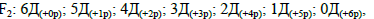 де Д - домінантні алелі, цифра ліворуч від Д - кількість домінантних алелів; р – рецесивні алелі, цифра біля р – кількість рецесивних алелів. Кількість фенотипових класів визначається як n-1 (де n – число алелів).
Рішення. У разі кумулятивної полімерії прояв прояву вносять однаковий внесок кожна домінантна алель нарівні з іншими аналогічними і кожна рецесивна нарівні з рецесивними алелями. Це по масі плодів гарбуза першого покоління: середня арифметична (3 кг + 1,5 кг) / 2 = 2,25 кг. Однак ступінь впливу домінантних (3:6) не дорівнює частці вкладу рецесивних (1,5:6). Тому для розрахунку середньої маси плодів кожного з 7 фенотипічних класів у другому поколінні використовується один із двох найпростіших методів (залежно від арифметичної зручності).Перший метод: ступінь прояву ознаки, контрольованої рецесивними гомозиготами, вважається мінімальною і розраховується частка «додаткового вкладу», який вносить кожна домінантна алель. Наприклад, 3 кг – 1,5 кг = 1,5 кг. Оскільки ця різниця контролюється 6 домінантними алелями, частка кожної алелі складе 1,5 кг: 6 = 0,25 кг «додаткового вкладу» на 1 домінантну алель в порівнянні з рецесивною.Другий метод: розраховується абсолютна частка вкладу кожної домінантної (3 кг: 6Д = 0,5 кг на 1Д) та кожної рецесивної (1,5 кг: 6р = 0,25 кг на 1р) алелів. Для розрахунку маси плодів гарбуза, наприклад рослин фенотипичного класу 4Д (+2р), множимо частку вкладу 1Д (0,5 кг) на їх число (4), а частку вкладу 1р (0,25) на їхнє число (2). Тоді отримаємо: [0,5 · 4] + + [0,25 · 2] = 2,5 кг.
Наступний етап – визначення розщеплення. Коефіцієнти для кожного фенотипного класу є коефіцієнтами розкладання бінома Ньютона при n = 4 (для дигібридного схрещування, тобто для випадку полімерії, контрольованої двома парами генів, або чотирма алелями), n = 6 (для трьох пар генів: шести алелів) і т. д. Ці коефіцієнти зазвичай визначають за допомогою трикутника Паскаля.
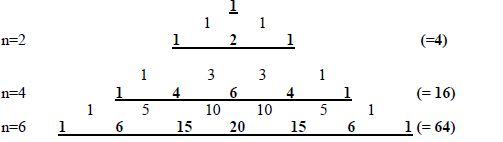 Маса плодів гарбуза контролюється шістьма алелями, тому розщеплення виразиться коефіцієнтами: 1/64; 6/64; 15/64; 20/64; 15/64; 6/64; 1/64.
Відповідь. В результаті схрещування двох вищезгаданих форм гарбуза у другому поколінні вийшло наступне розщеплення:
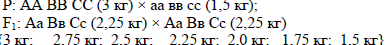 фенотипи
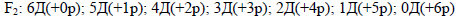 розщеплення
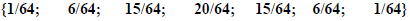 У другому поколінні вийшло сім фенотипічних класів, для кожного з яких характерні плоди певної середньої маси (див. у другому поколінні зверху у фігурних дужках підкреслено). Розщеплення - 1: 6: 15: 20: 15: 6: 1 (знизу у фігурних дужках жирно).
Для самостійного вирішення
1. При схрещуванні двох білозерних рослин кукурудзи в потомстві отримано ⅛ з пурпуровими зернами, ⅛ – з червоними та ½ білозерними. Які генотипи батьків та нащадків?
2. Чи можна очікувати від білих батьків дітей темніших, ніж вони самі?
3. У першому поколінні від схрещування білонасінної та червононасінної форм квасолі отримано ⅜ з червоним насінням, ⅛ з жовто-коричневим і ½ з білим насінням. Чи будуть білонасінні нащадки давати розщеплення?
4. Зеленозерний сорт жита при схрещуванні з білозерним дає у F1 зелене насіння, а у F2 – розщеплення за забарвленням: 89 насіння зелених, 28 жовтих та 39 білих. Як успадковується забарвлення насіння? Що вийде, якщо схрестити гібриди F1 з гомозиготними жовтозерними та білозерними рослинами?